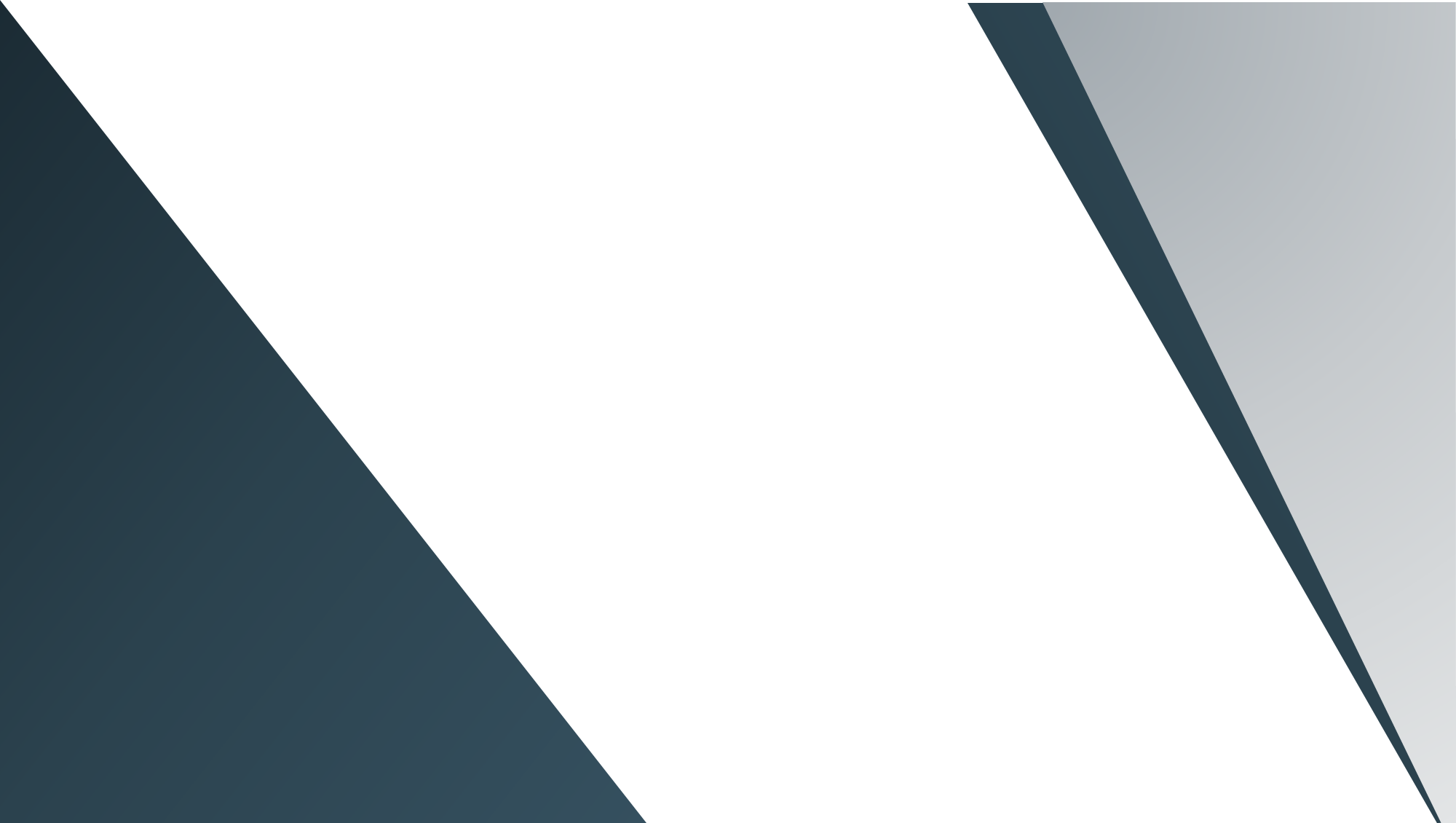 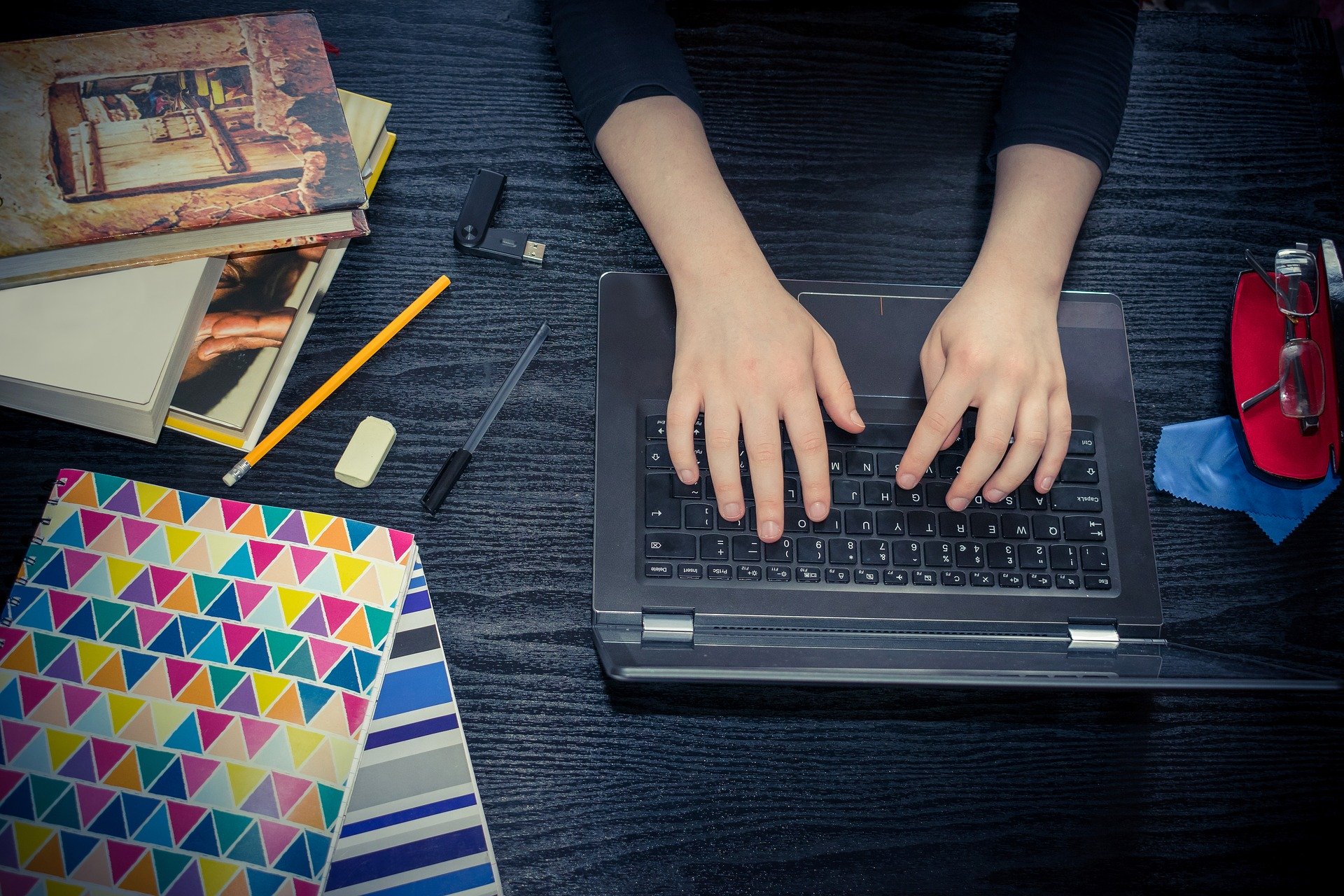 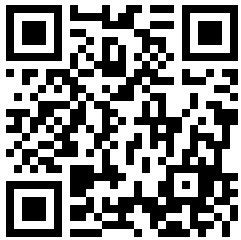 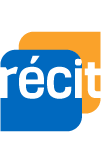 Service national
DOMAINE DE LA MATHÉMATIQUE,
DE LA SCIENCE ET TECHNOLOGIE
Initiation à Minecraft Education
AQEP - Atelier 203
  24 novembre 2022 
15h30 à 16h45
  monurl.ca/minecraft241122
Pour plus de détails : recitmst.qc.ca
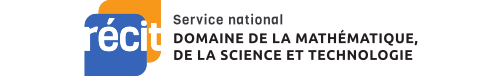 Stéphanie Rioux et Sonya Fiset
Service national du RÉCIT MST


stephanie.rioux@recitmst.qc.ca
sonya.fiset@recitmst.qc.ca
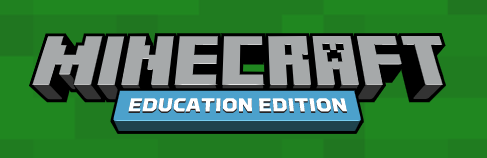 ‹#›
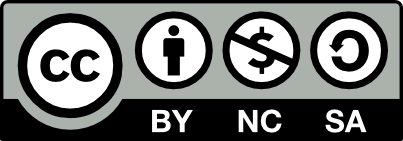 Cette présentation est mise à disposition par le  RÉCIT MST, sauf exception, selon les termes de la Licence CC, 2022.
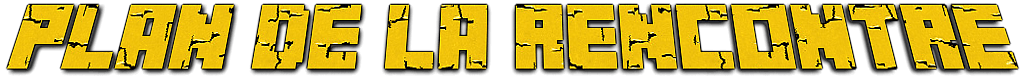 Pourquoi Minecraft…intentions pédagogiques ?
Pour débuter… Les bases essentielles
Pour aller plus loin… Les extras
Des idées pour les maths avec Minecraft
Autoformation du Campus RÉCIT
Temps d’initiation et d’exploration
‹#›
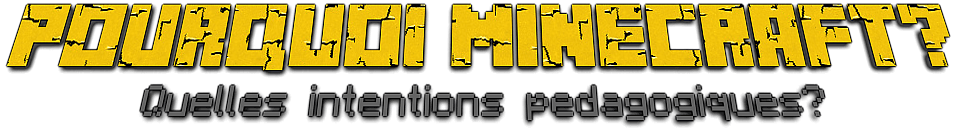 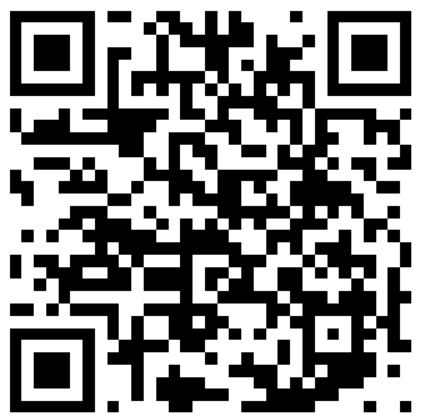 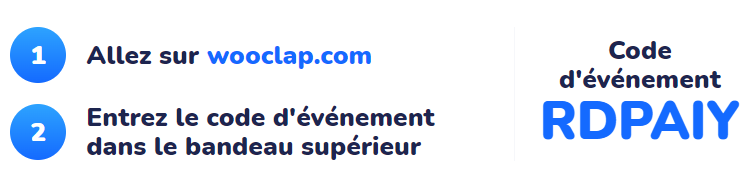 [Speaker Notes: https://app.wooclap.com/RDPAIY?from=instruction-slide]
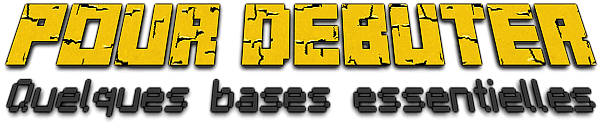 Installer le logiciel sur votre appareil (téléchargement) et vous connecter avec votre compte Microsoft.

Créer un monde simple (page autoformation)
Se familiariser avec les mouvements (page autoformation);
Choisir son inventaire (page autoformation);
Placer ou miner des blocs (page autoformation).
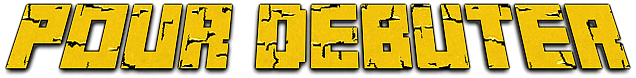 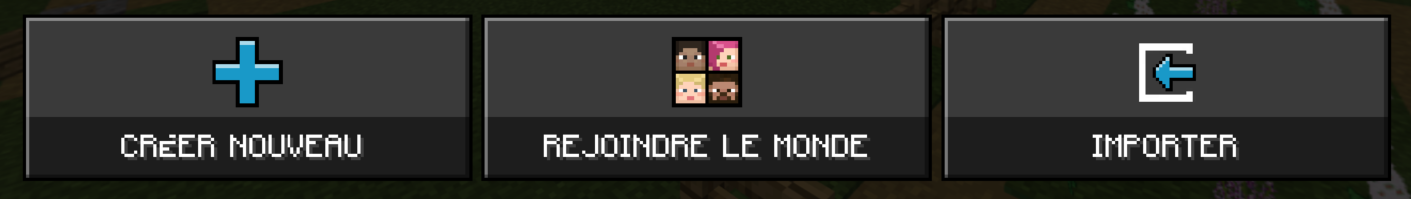 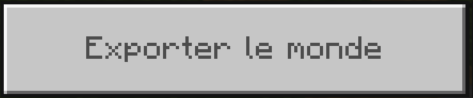 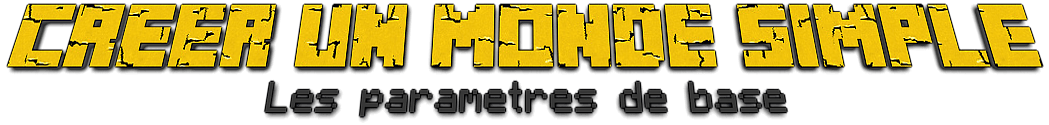 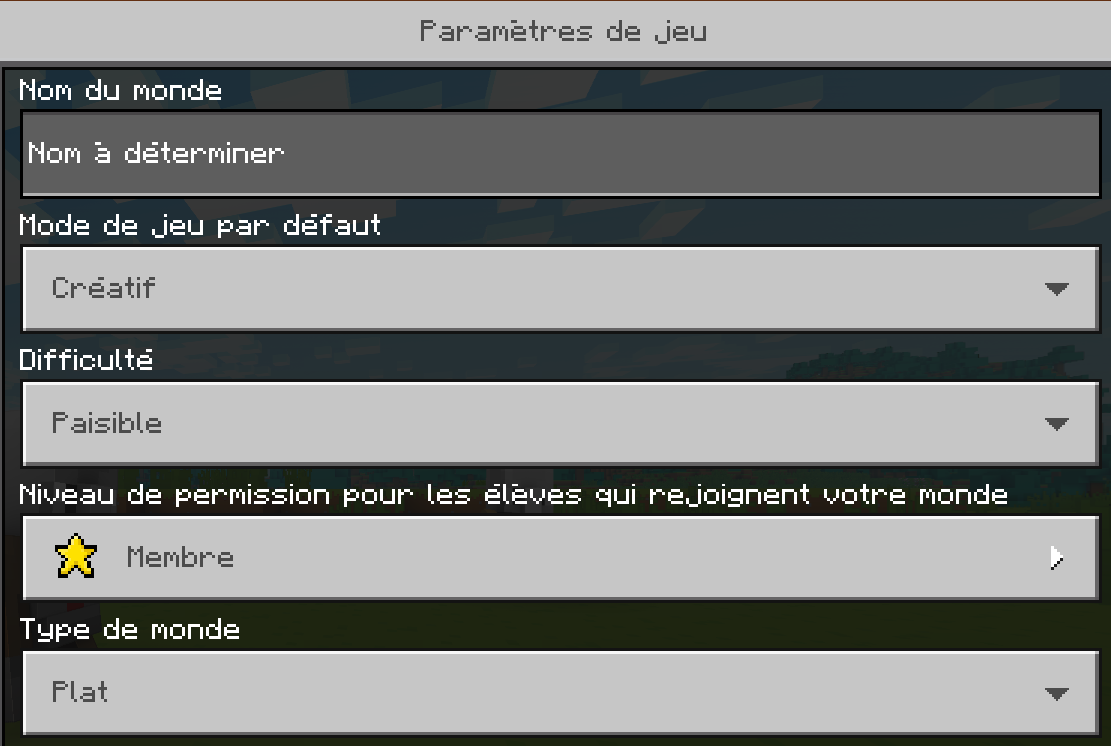 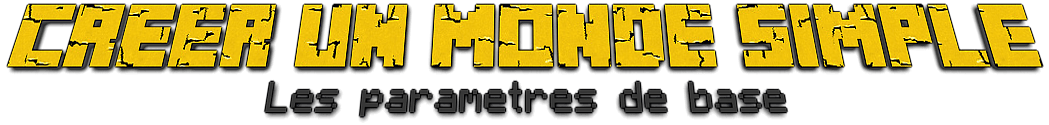 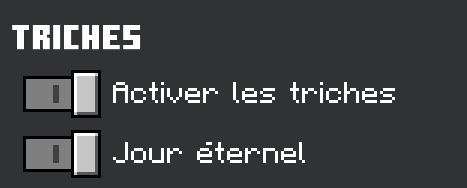 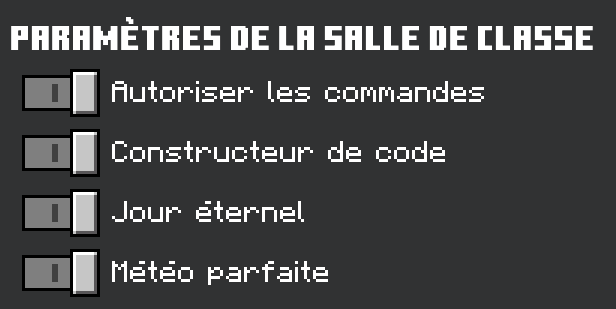 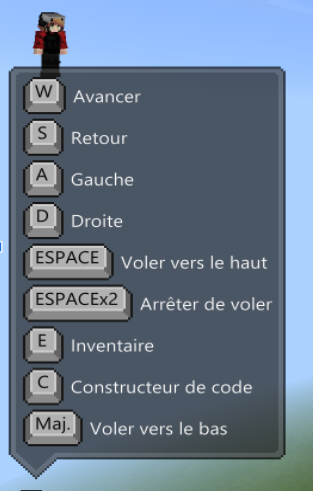 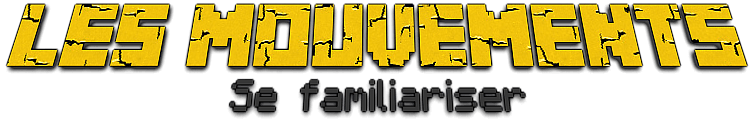 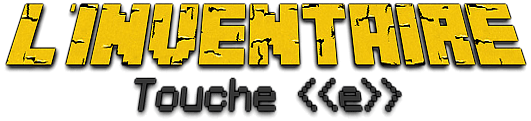 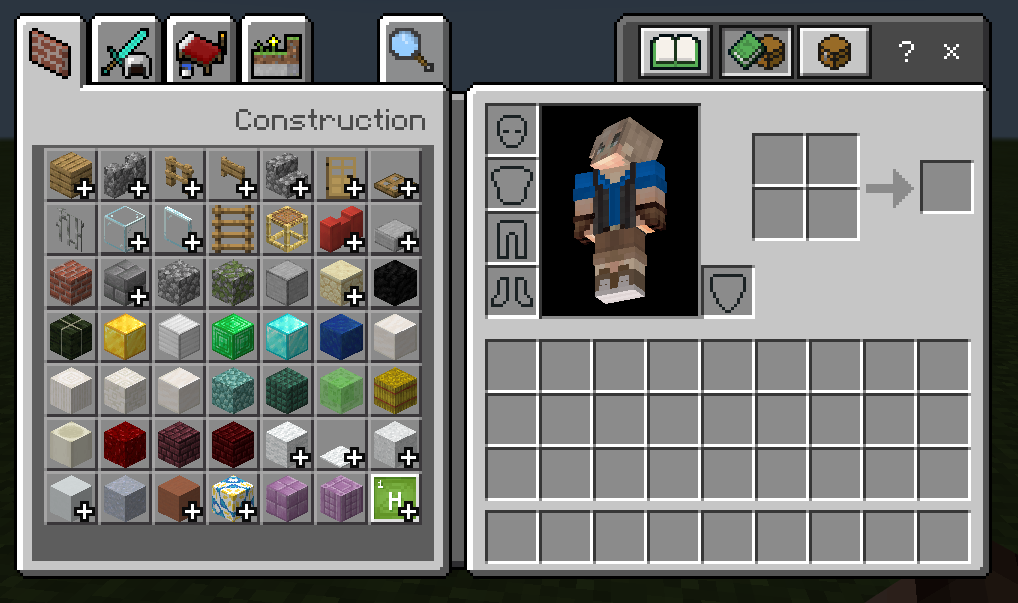 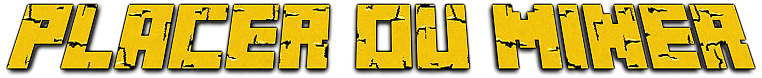 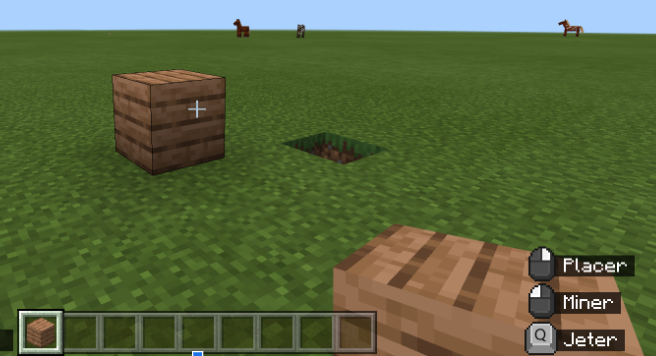 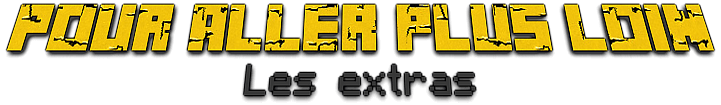 Le mode multijoueur (page autoformation)
Les tableaux noirs (page autoformation);
L’appareil photo, le portefeuille, le livre et la plume            (page autoformation);
Les personnages non-joueurs (page autoformation).
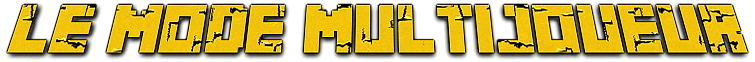 Inviter des joueurs dans un monde
Rejoindre un monde
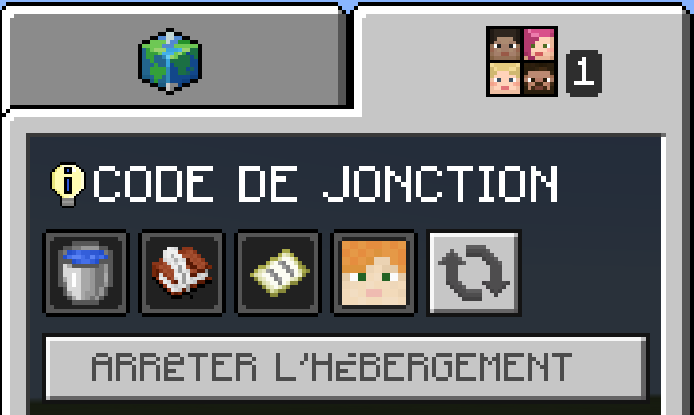 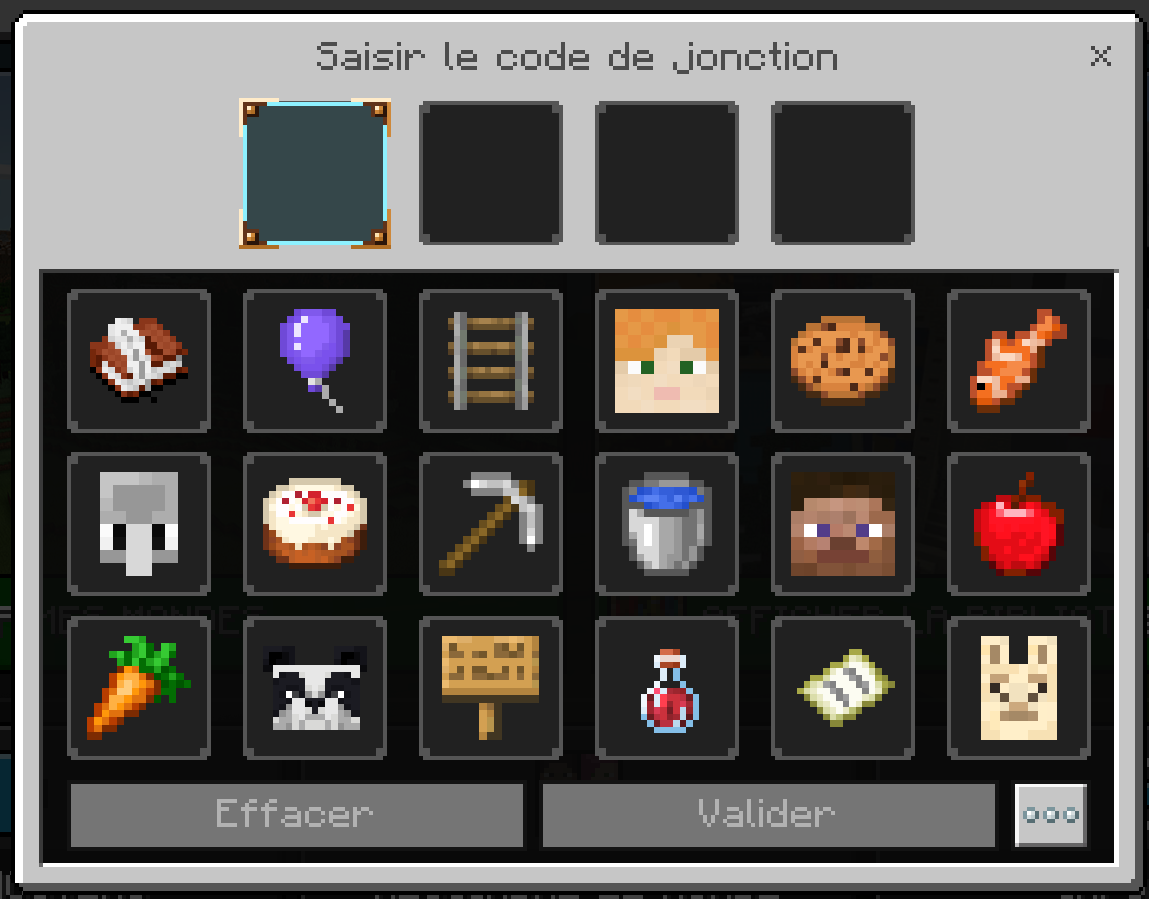 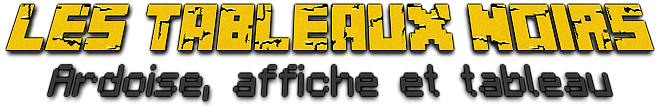 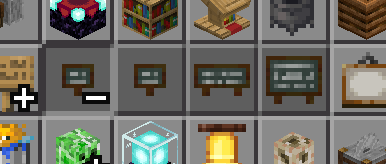 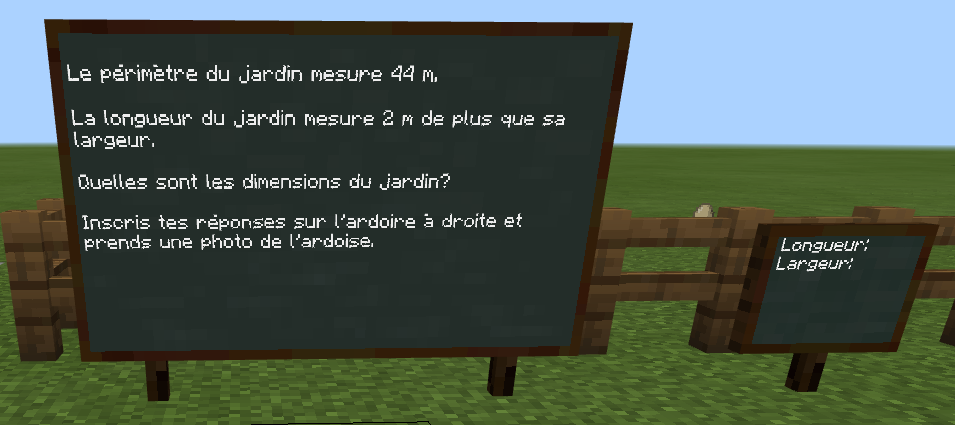 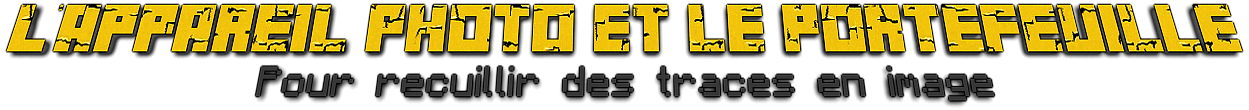 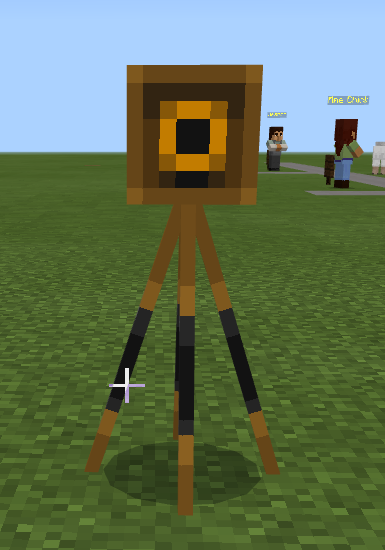 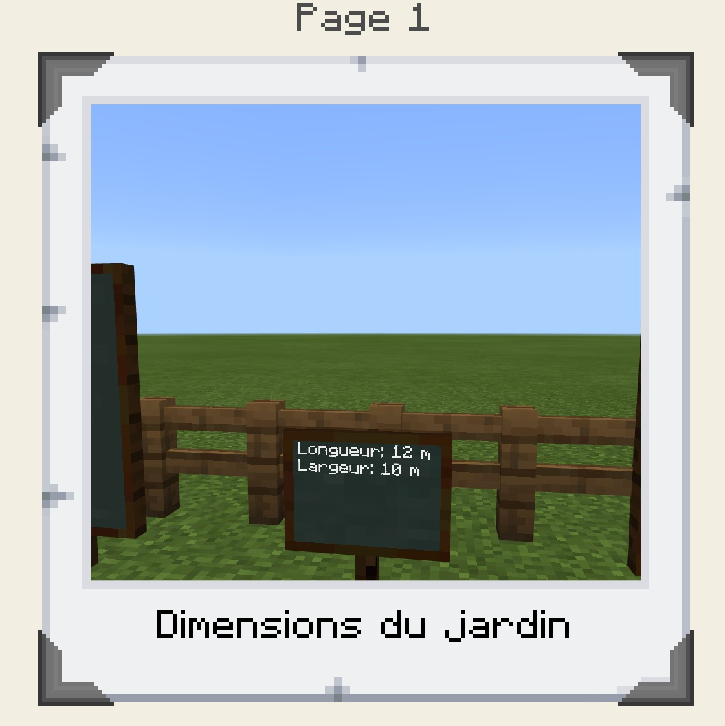 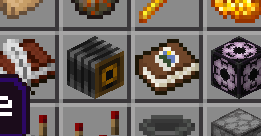 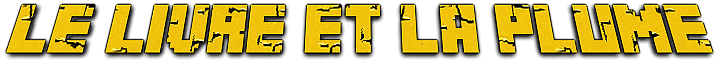 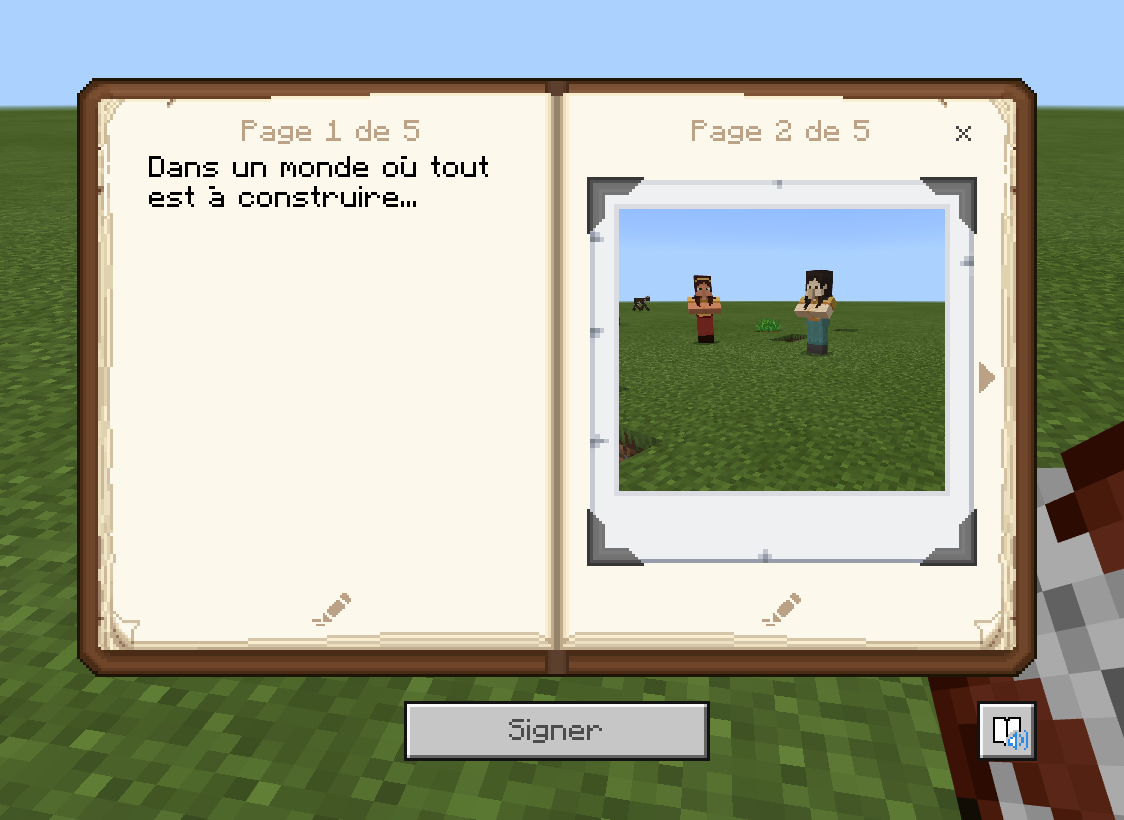 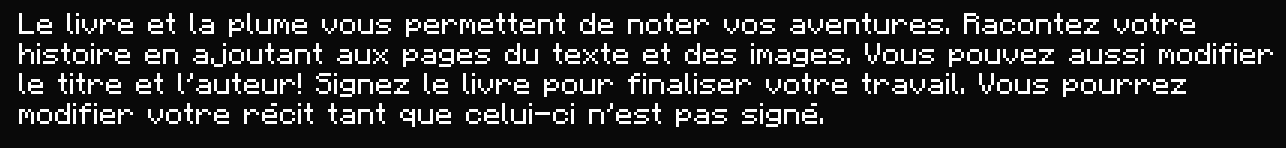 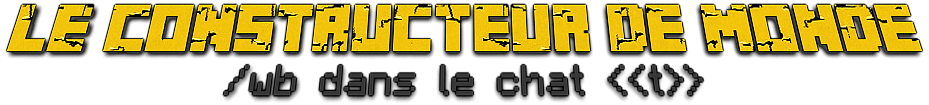 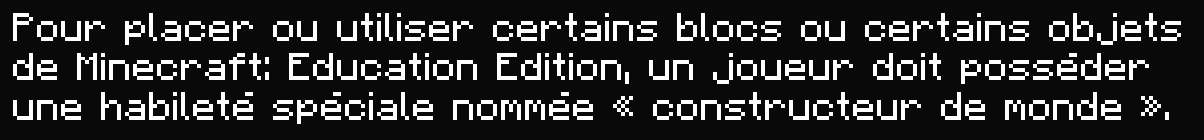 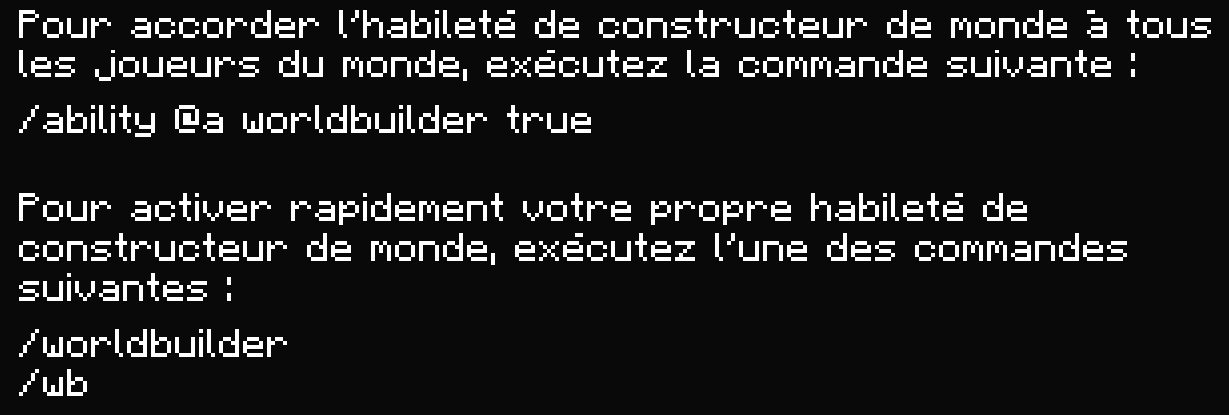 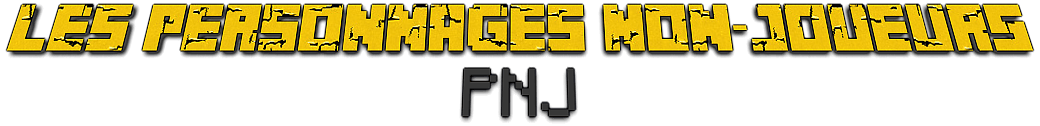 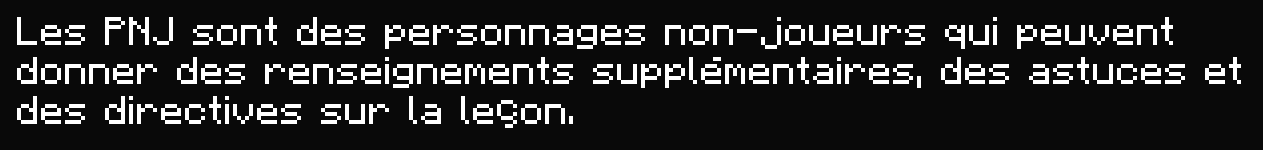 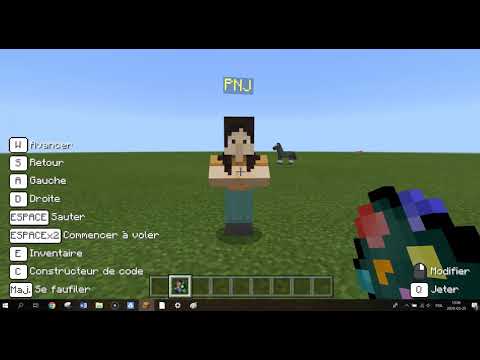 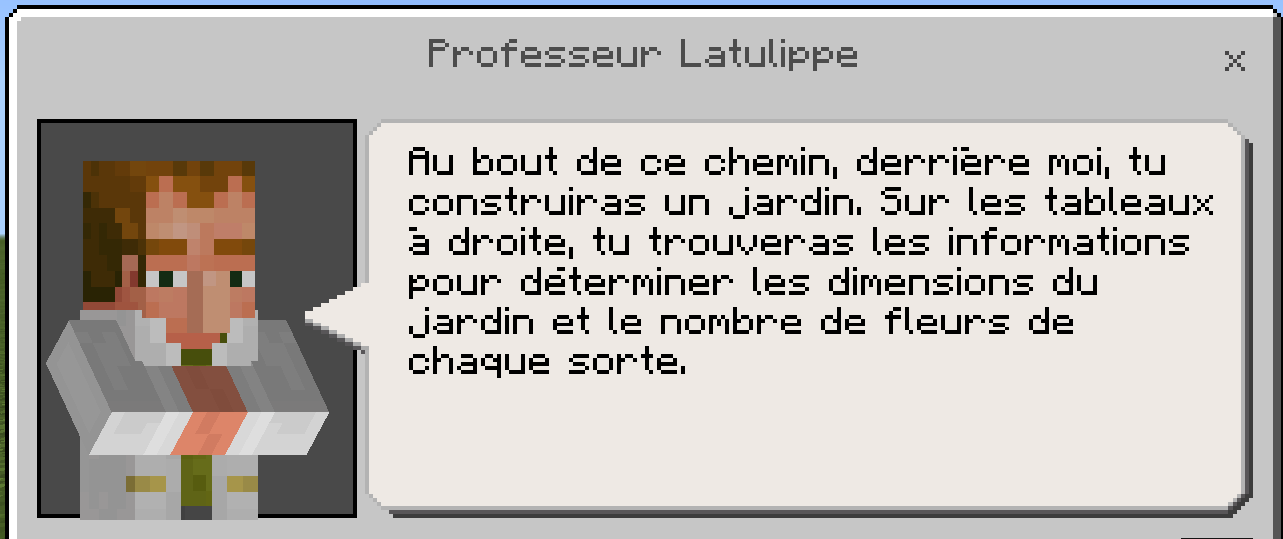 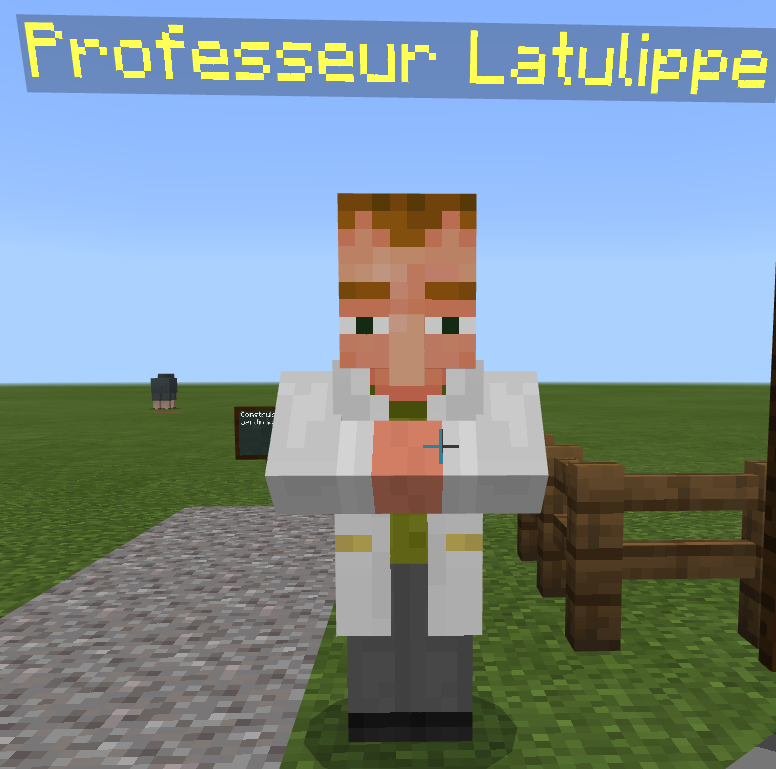 Constructeurs de monde seulement

Liens web
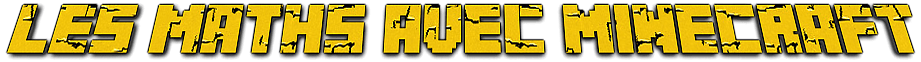 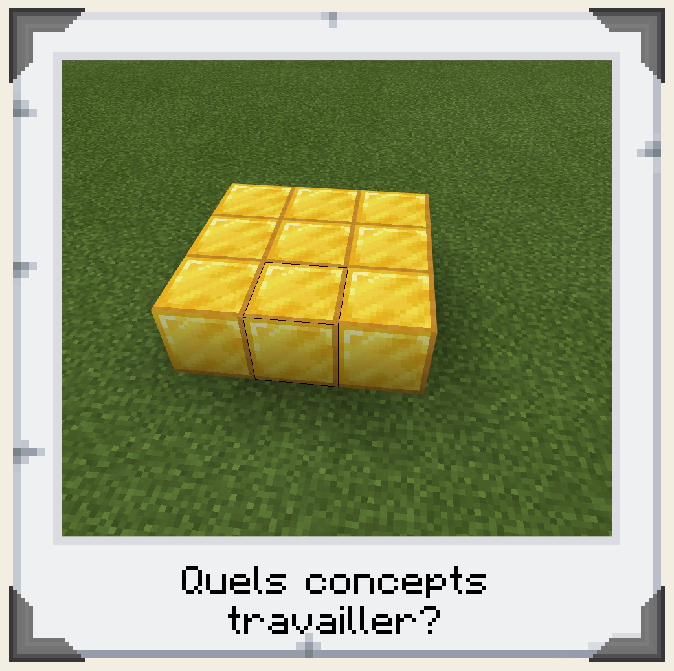 Avec un regroupement de blocs, il est possible de représenter :
un nombre naturel, un nombre pair ou impair, un nombre entier, un nombre premier ou composé, un nombre carré, un nombre cubique;
l'addition ou la soustraction de nombres naturels;
une addition répétée;
une régularité;
une figure plane et toutes ses propriétés et composantes;
un solide et toutes ses propriétés et composantes;
des droites parallèles ou perpendiculaires;
etc.
Voir cette page de l’autoformation
[Speaker Notes: Sonya
Je pourrais présenter cette partie.]
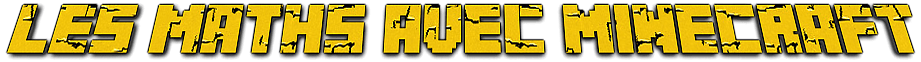 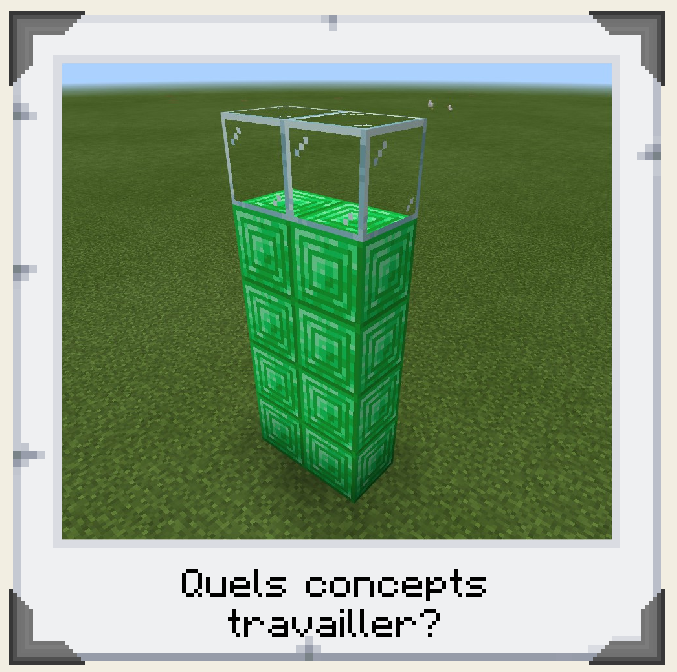 Avec des blocs de différentes couleurs, il est possible de représenter :
des nombres entiers de signe différent;
la décomposition d'un nombre naturel ou décimal;
une fraction, un nombre décimal, un pourcentage, des rapports, des proportions;
des frises, des dallages, des transformations géométriques;
une droite numérique;
un plan cartésien;
des opérations sur des fractions;
un diagramme à bandes;
etc.
Voir cette page de l’autoformation
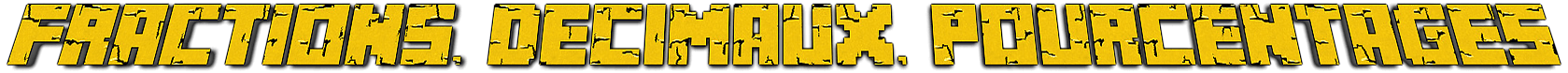 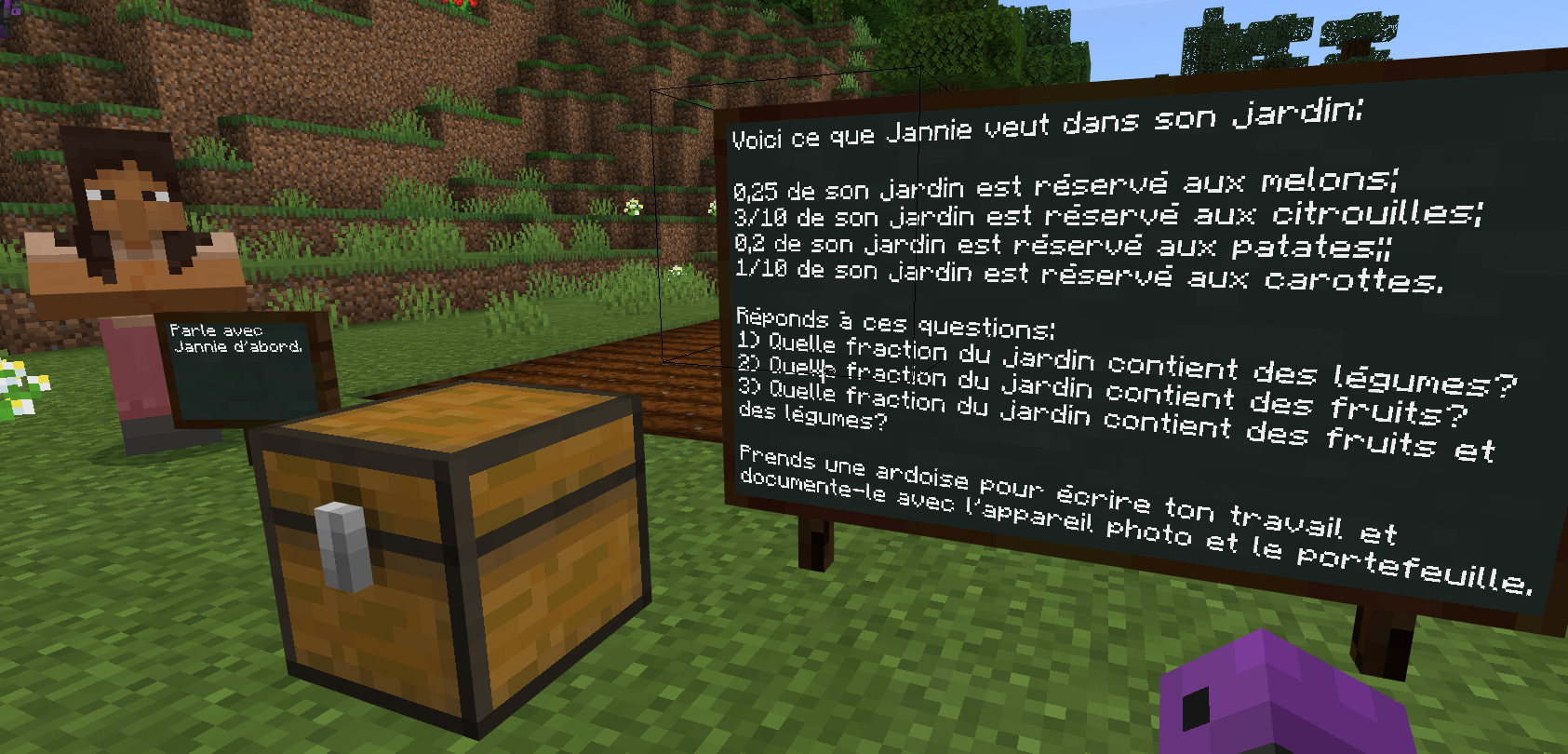 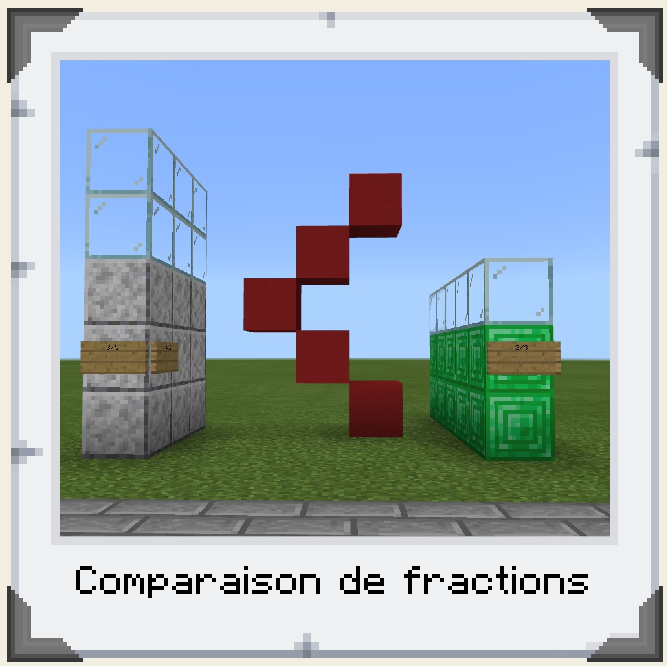 Voir cette 1e page et cette 2e page de l’autoformation
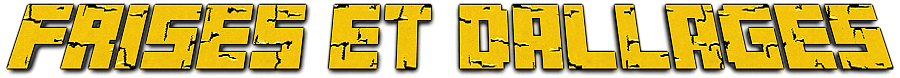 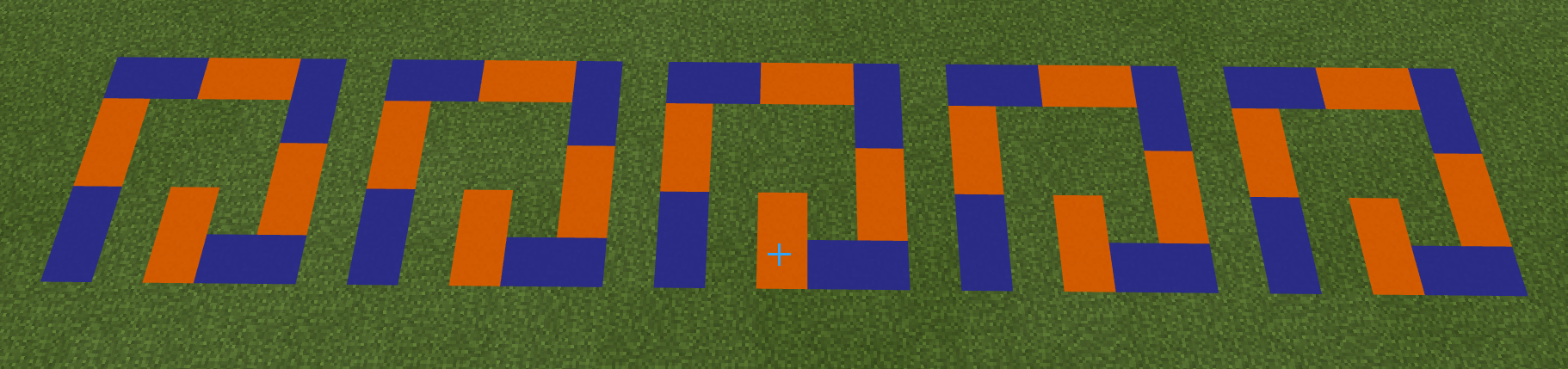 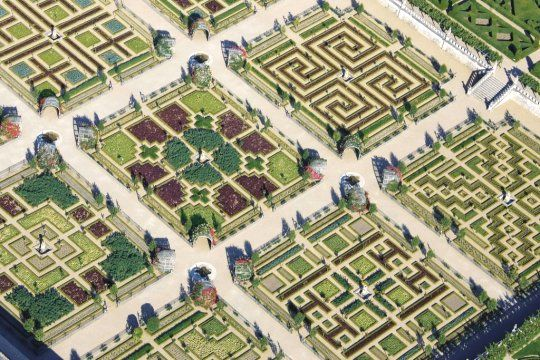 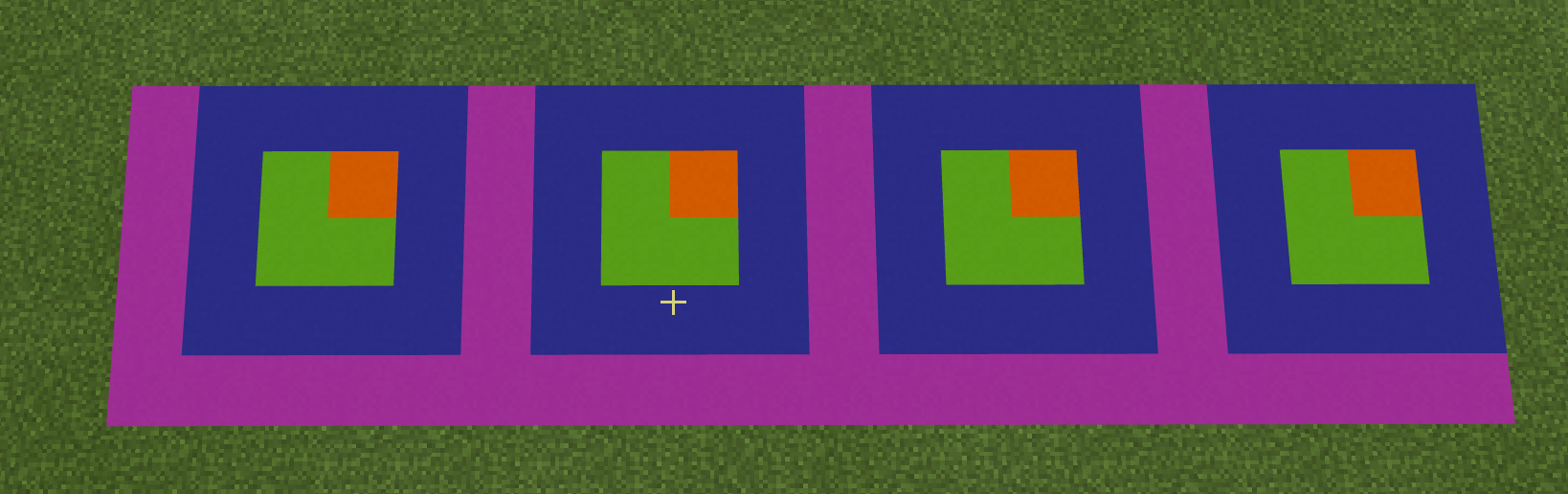 Voir cette page de l’autoformation
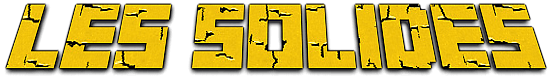 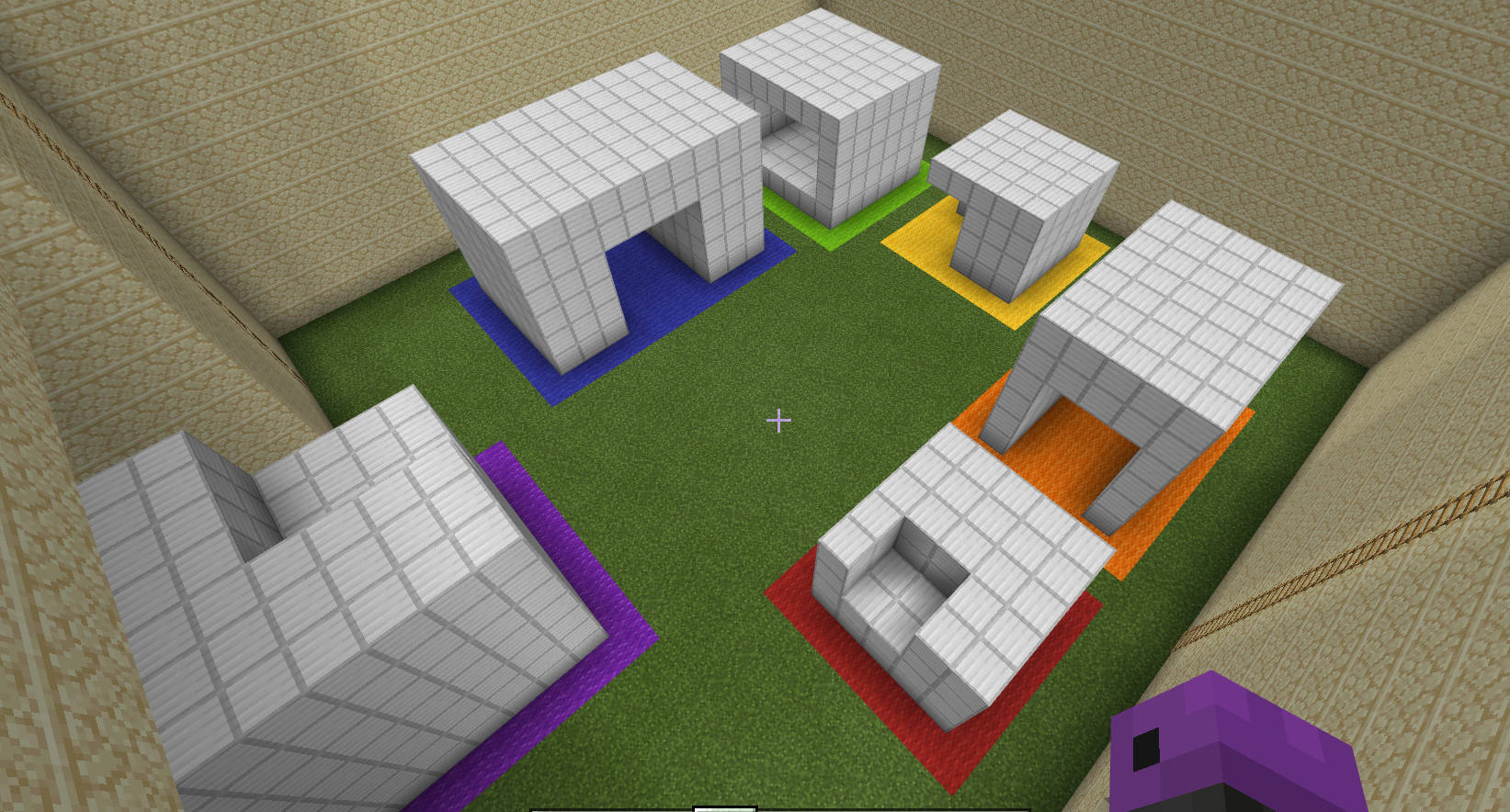 Voir cette page de l’autoformation
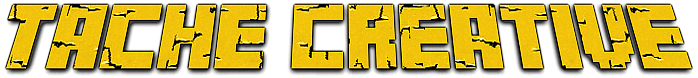 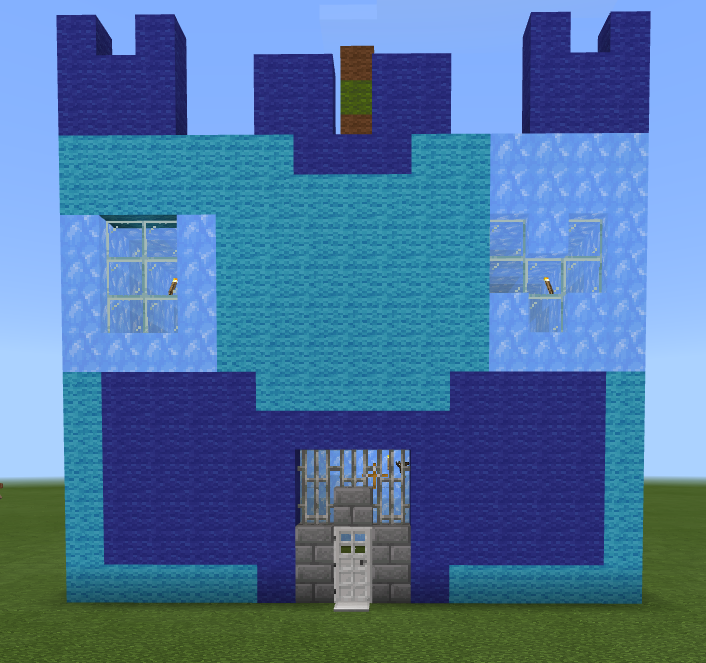 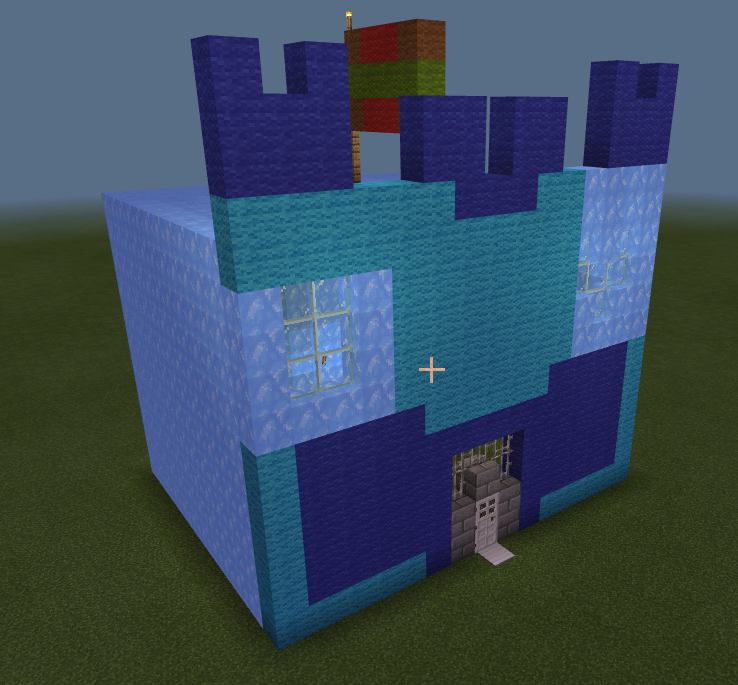 Voir cette page de l’autoformation
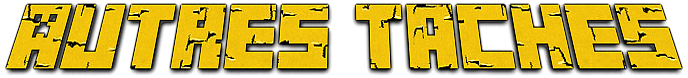 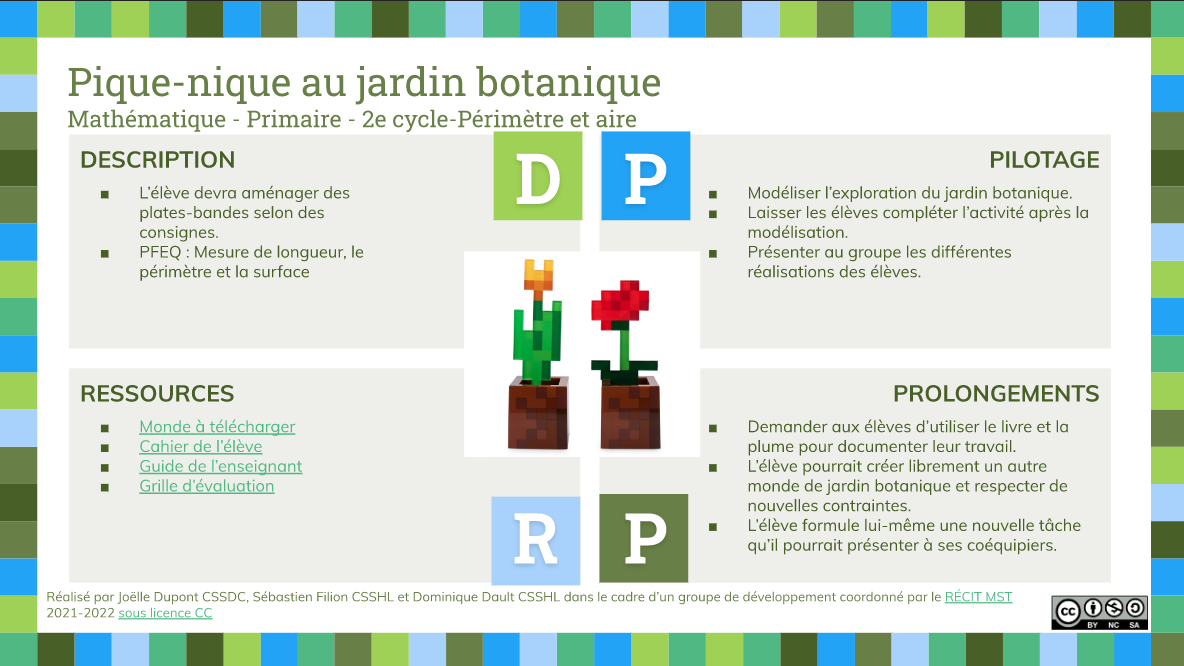 Voir cette page de l’autoformation
[Speaker Notes: Sonya]
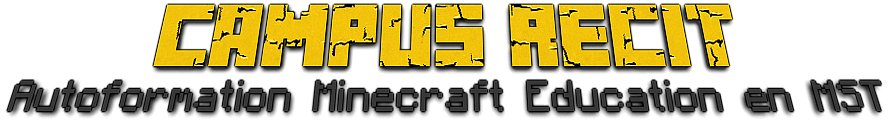 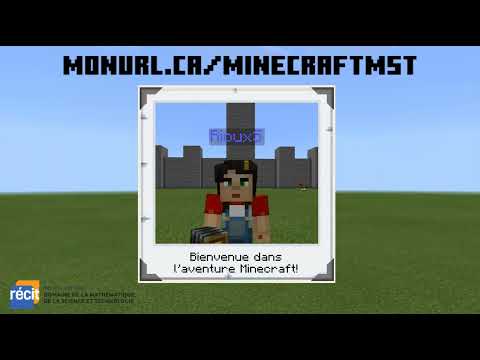 Se créer un compte sur le Campus RÉCIT

S’inscrire à l’autoformation Minecraft Education en MST
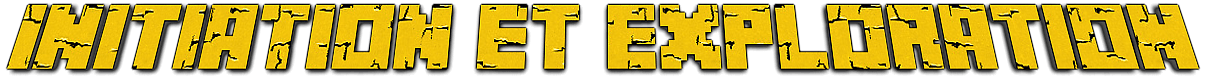 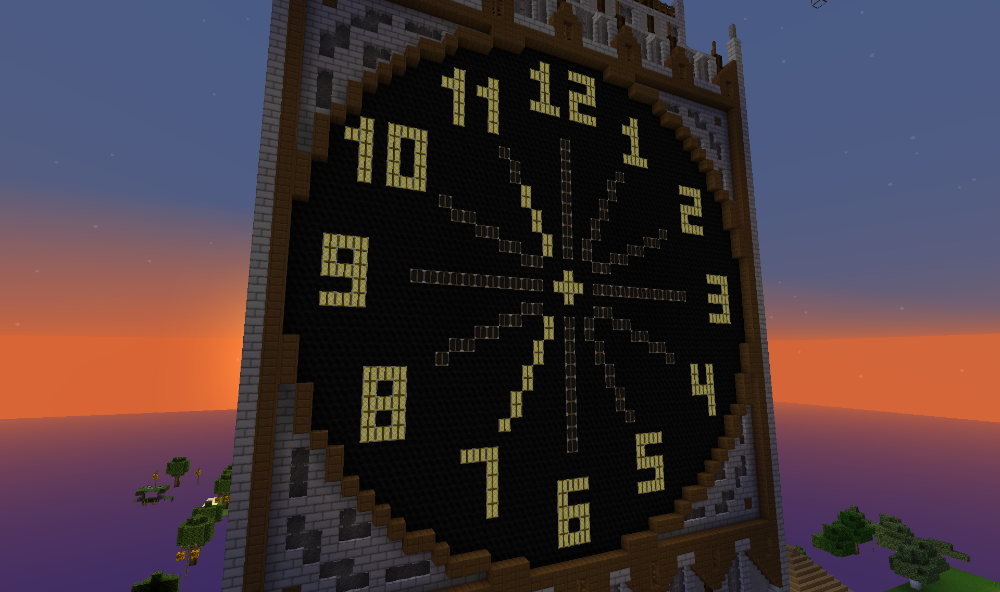 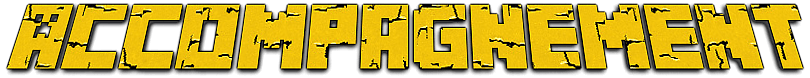 L’équipe du RÉCIT MST est disponible les mercredis matins de 9 h à 11 h 30.
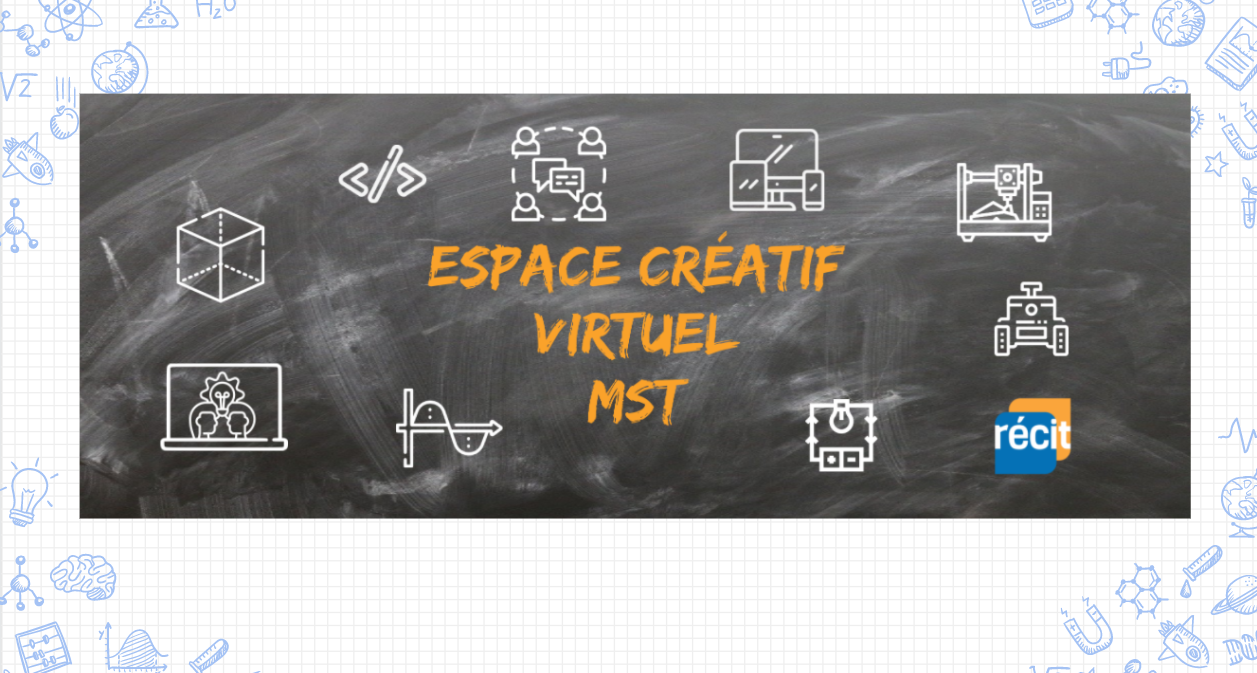 Lien vers notre salle de vidéoconférence : 

recitmst.qc.ca/ecv-zoom 

Toutes les informations: recitmst.qc.ca/ecv
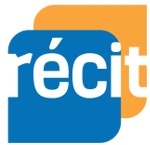 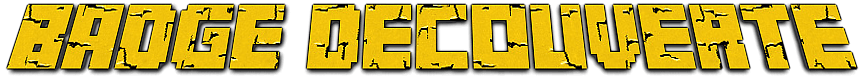 Se créer un compte gratuit sur Campus RÉCIT;
Valider le courriel, se connecter;

S’inscrire à l’autoformation 
«Minecraft Education en MST»; 

Consulter cette page.

Note : le lien sera disponible que quelques heures.
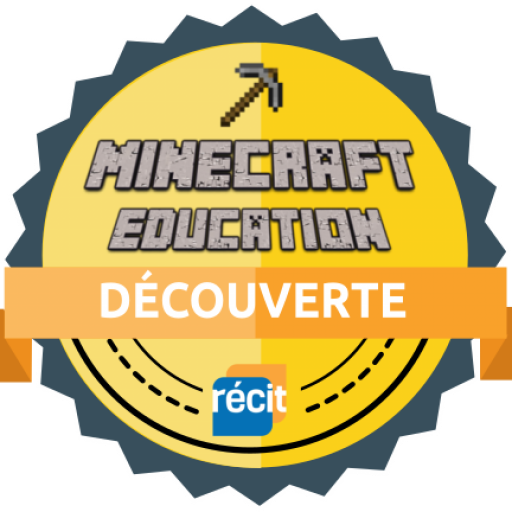 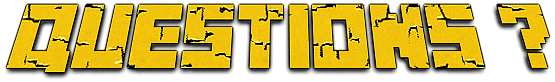 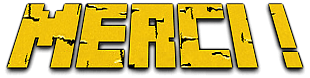 stephanie.rioux@recitmst.qc.ca
sonya.fiset@recitmst.qc.ca
equipe@recitmst.qc.ca
Page Facebook
Twitter
Chaîne YouTube
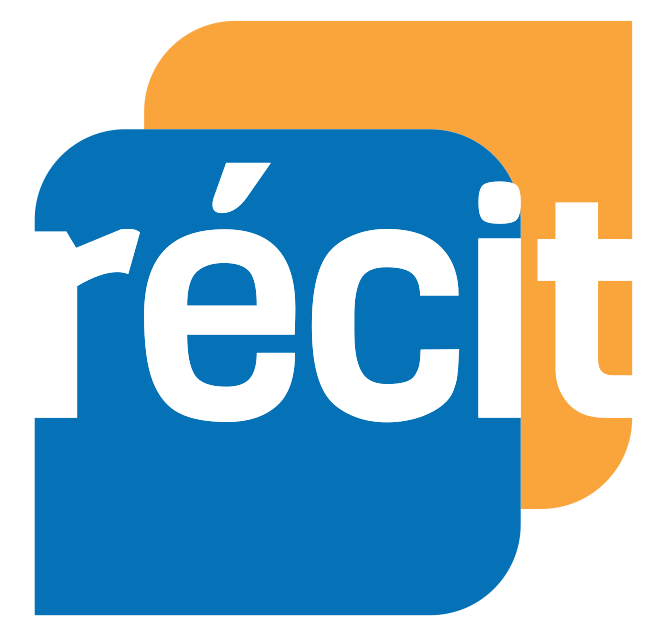 Service national
DOMAINE DE LA MATHÉMATIQUE,
DE LA SCIENCE ET TECHNOLOGIE
Ces formations du RÉCIT sont mises à disposition, sauf exception, selon les termes de la Licence Creative Commons Attribution - Pas d’Utilisation Commerciale - Partage dans les Mêmes Conditions 4.0 International.
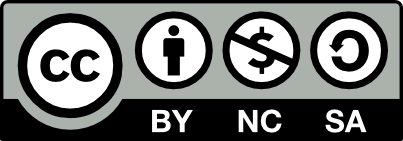 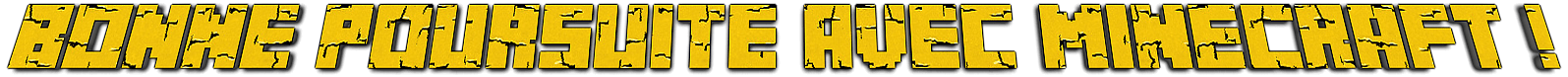 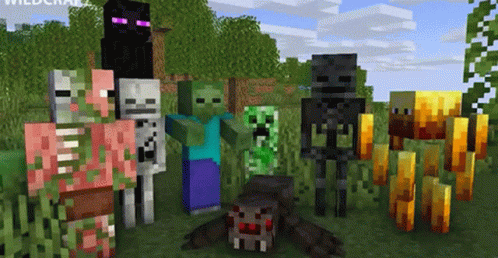